Fraction Content Collection
Core Advocates Monthly Webinar
October 22, 2020
The webinar will begin shortly. 
Check your Resource widget to preview the resources for today’s session! Use the Group Chat to introduce yourself!
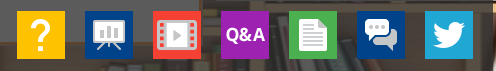 Introductions
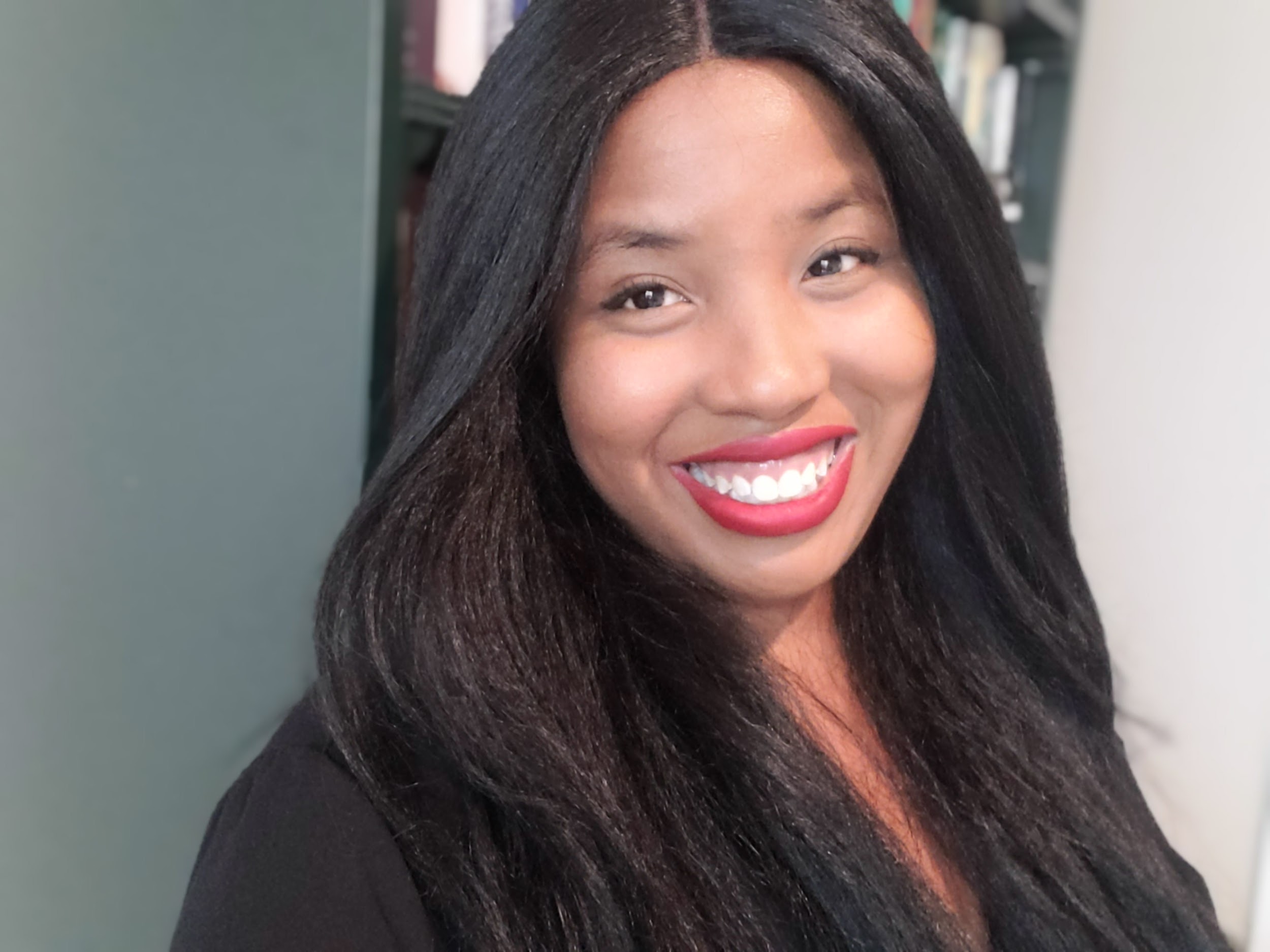 Your host:

Pascale Joseph
This month’s presenters: 

Astrid Fossum
Senior Mathematics Specialist
Advisory Support, SAP

Raven Redmond
Math Content Lead/Instructor
Memphis Delta Preparatory Charter School
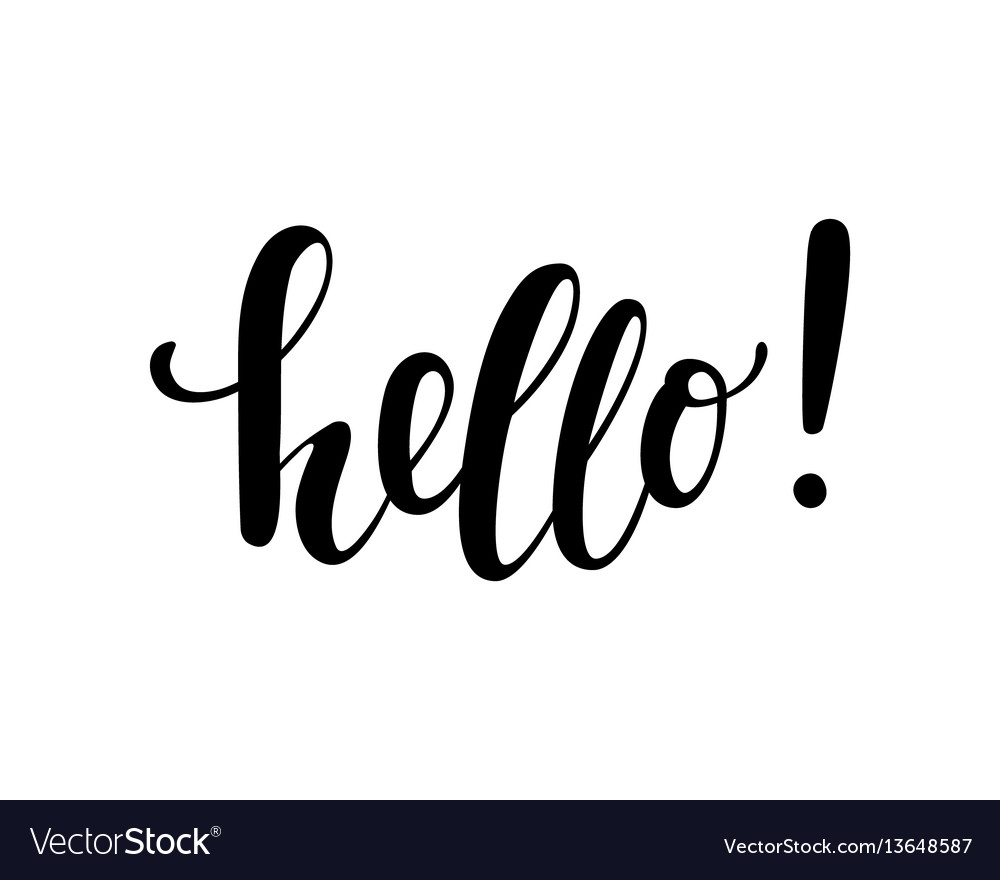 How many Core Advocate Webinars have you attended?
 Please use the Questions tab on your control panel to respond.
If using a poll, please put up to 5 answer choices in the notes section below and indicate if attendees should choose only one response or multiple responses.
Join Our Network!
Learn More About Us!
Visit our website: www.achievethecore.org
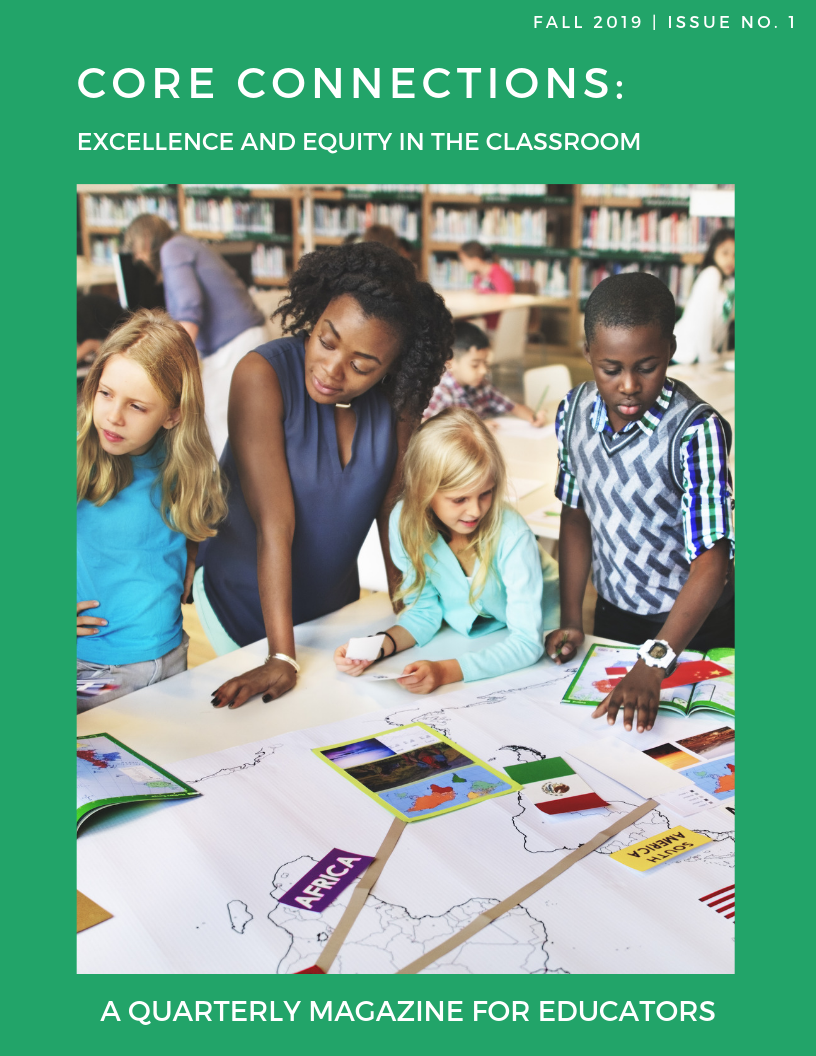 https://achievethecore.org/ca-signup
Keep up to date on free resources, upcoming SAP webinars/professional learning opportunities, job postings and more!
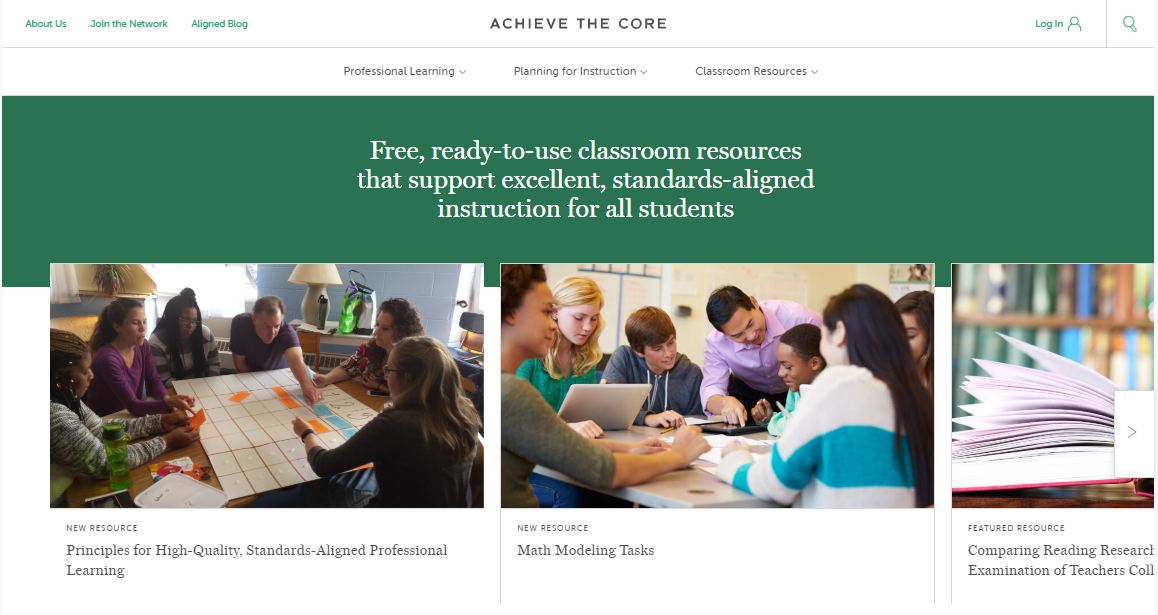 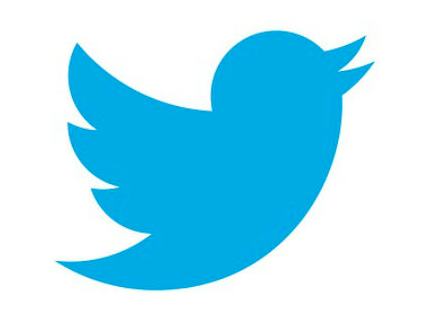 Tweet with Us!
Please feel free to tweet during and after the webinar using #coreadvocates

@achievethecore
@AstridFossum
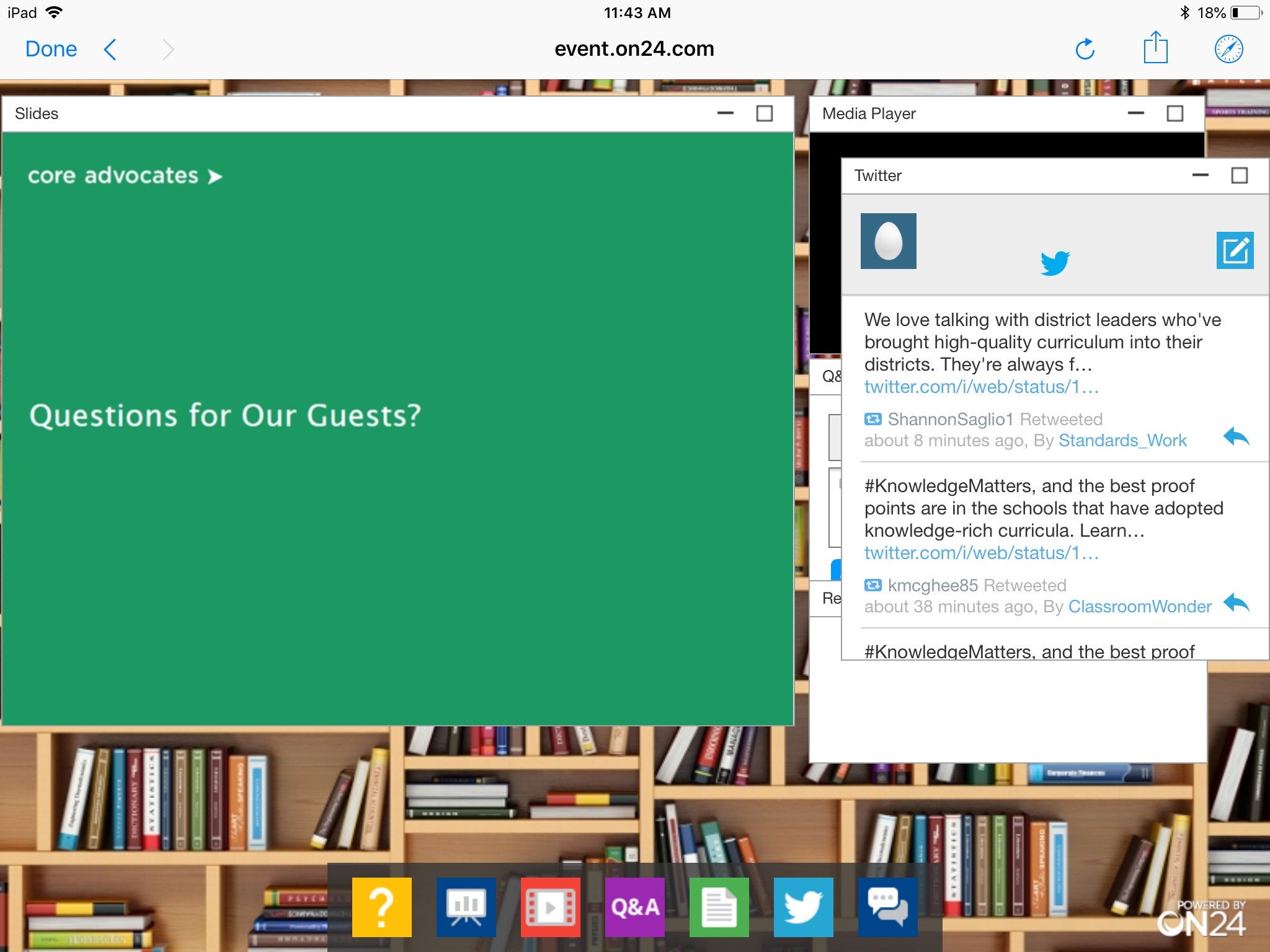 Click here!
Engage with Us!
During the webinar:
Certificate
Resources
Group chat
Question just for the presenters/ tech help
After the webinar:
– Access to recording will be emailed to you.

Take our short survey in 2 weeks and be entered into a raffle for a $25 Amazon gift card.
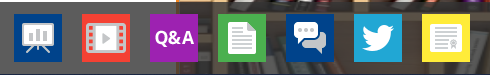 Certification Will Be Provided
A certificate will be available via the Certification box to the right. 

Click on the blue-ribbon icon to print or download the certificate at the end of the webinar.
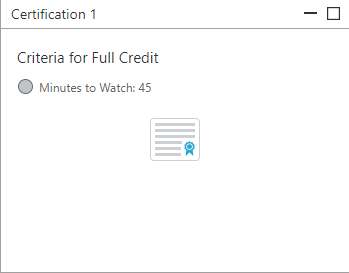 Goals of the Webinar
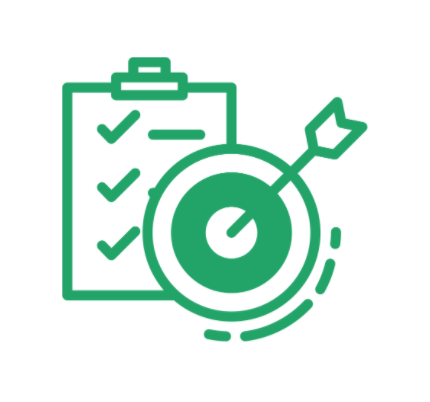 Identify and understand the components in the ”Fraction Content Collection”

Share best practices and resources for engaging in the difficult work of teaching and learning fraction content
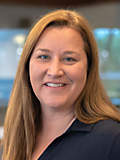 please enter a head shot here
Astrid Fossum
Senior Mathematics Specialist
SAP / Milwaukee, Wisconsin
Share your responses in the chat.
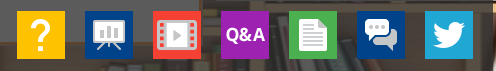 Let’s Hear from You!
What are your biggest challenges teaching fractions?
Section 1: What’s included in the Fraction Content Collection?
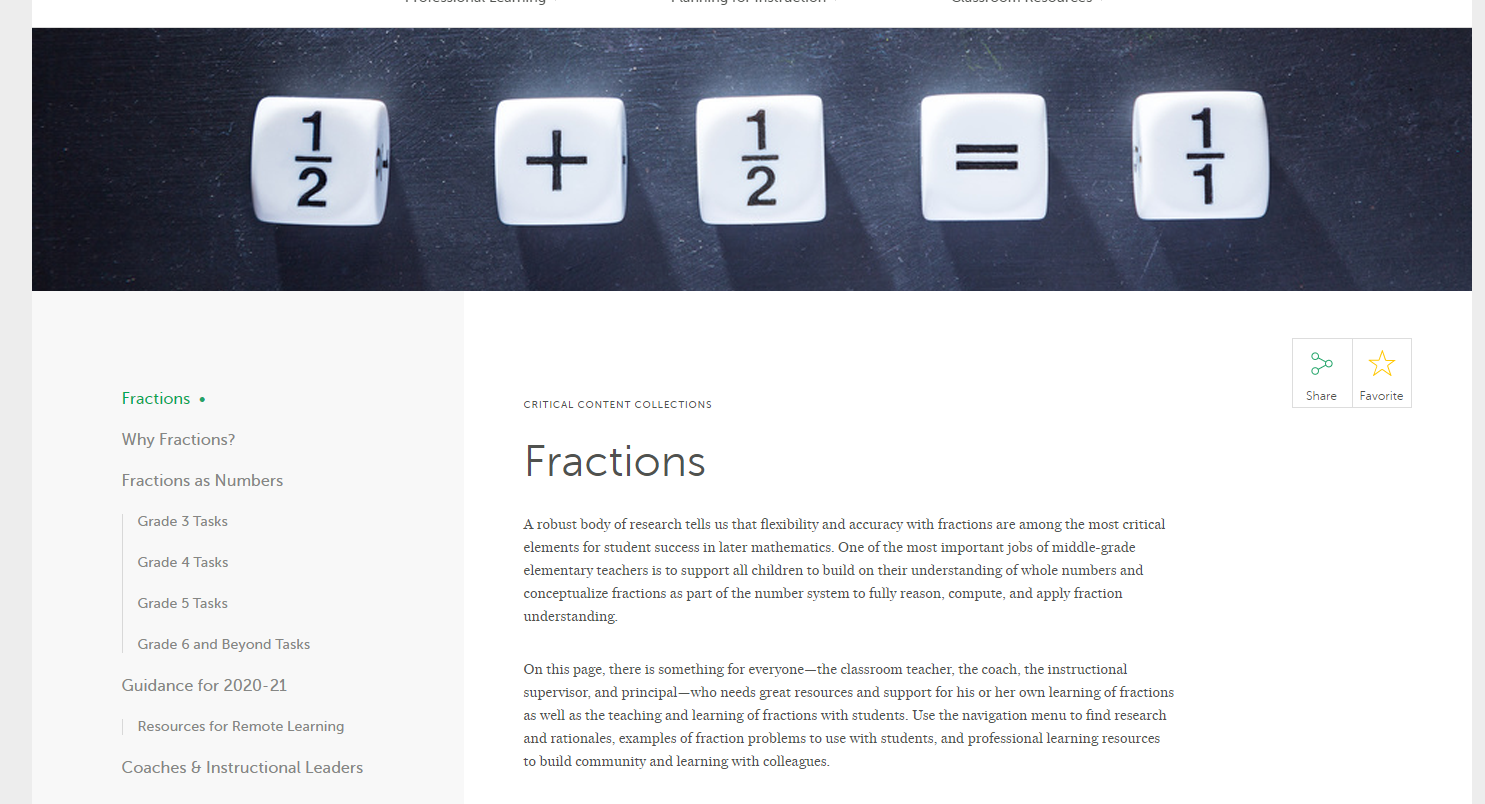 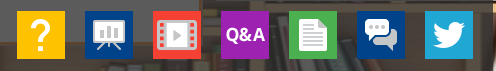 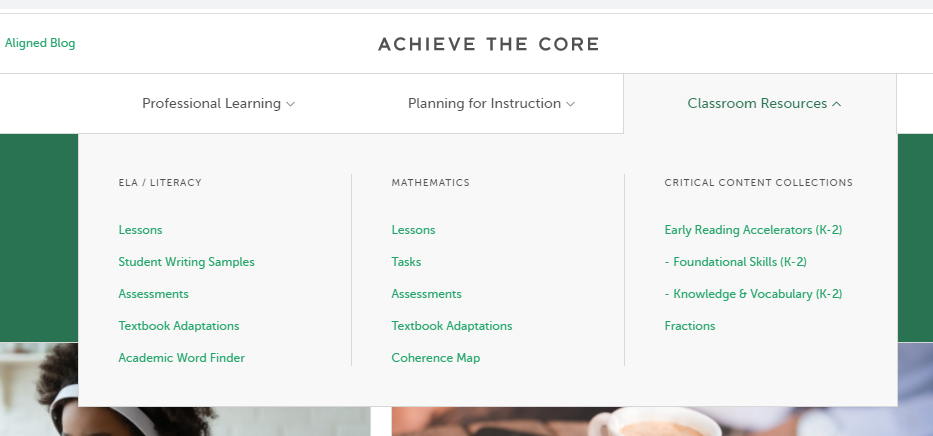 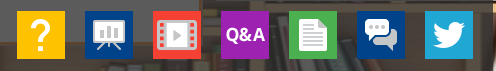 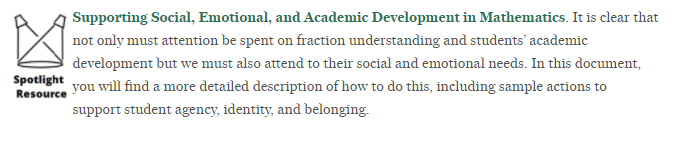 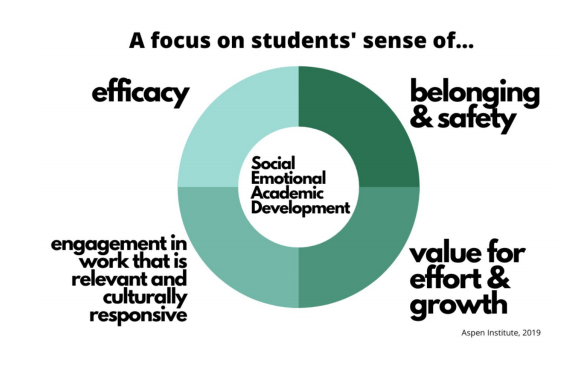 How can we support students’ Social, Emotional, and Academic Development (SEAD) while engaging in the content of math?
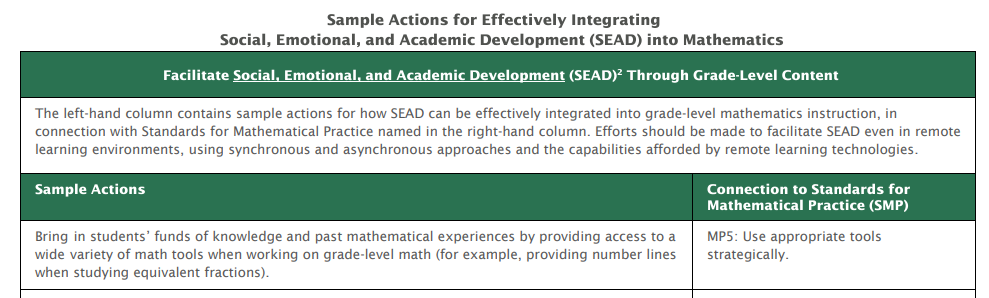 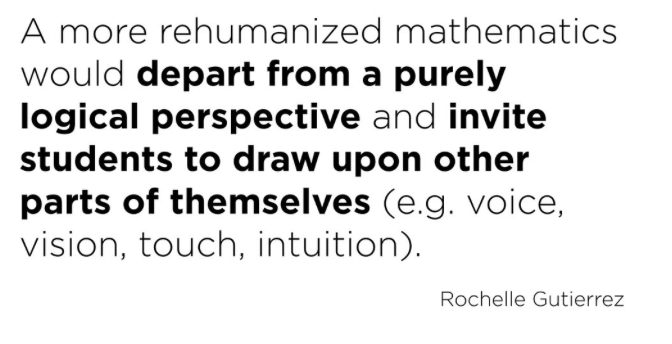 identity
agency
belonging
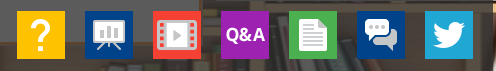 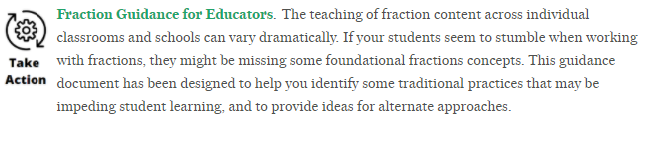 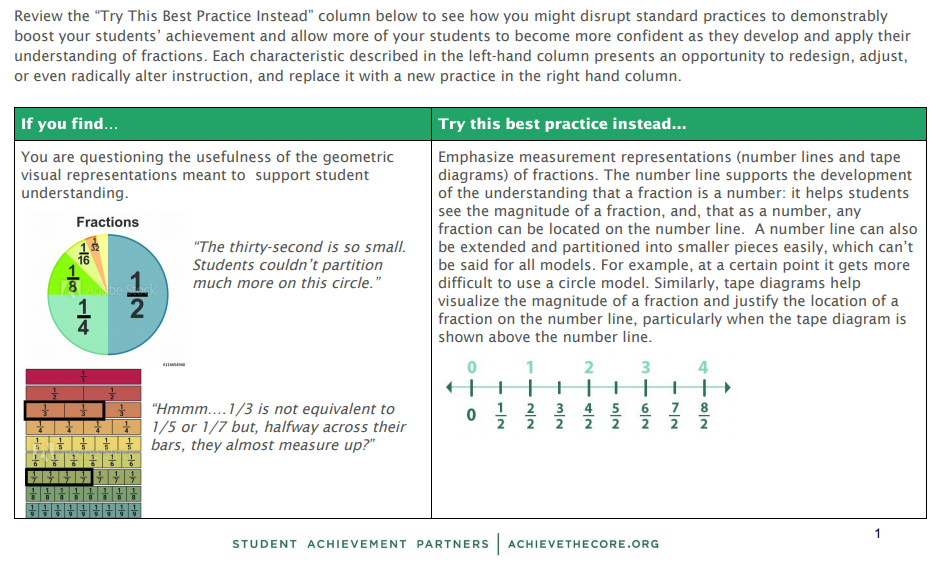 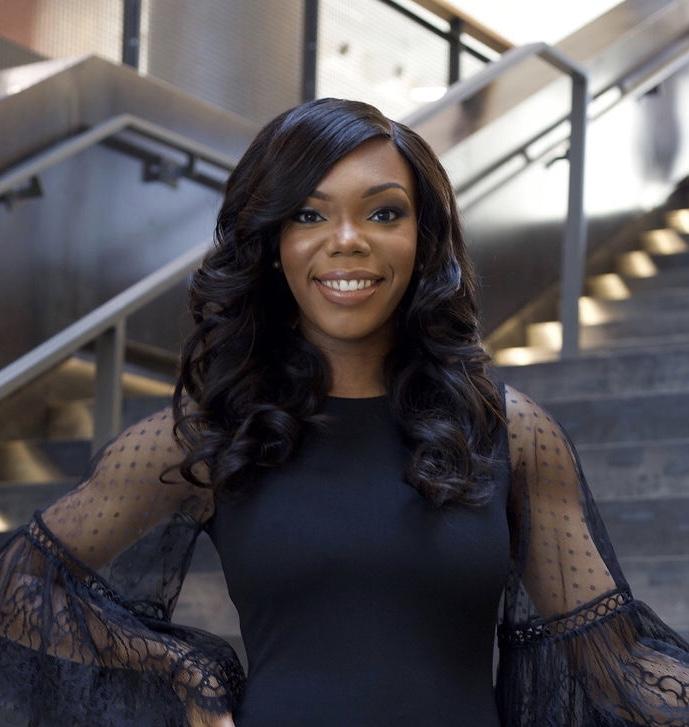 Raven Redmond
Math Content Lead
MDP/ Memphis, TN
Poll: 
Is a fraction a number? Please use the Questions tab on your control panel to respond.
If using a poll, please put up to 5 answer choices in the notes section below and indicate if attendees should choose only one response or multiple responses.
Section 2: Grade Level Tasks
What’s included in the grade level task collections?
Grade Levels 3-5 
Alignment to Common Core Standards 
Readiness for higher level math
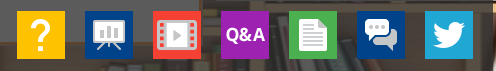 For each task, you will find:
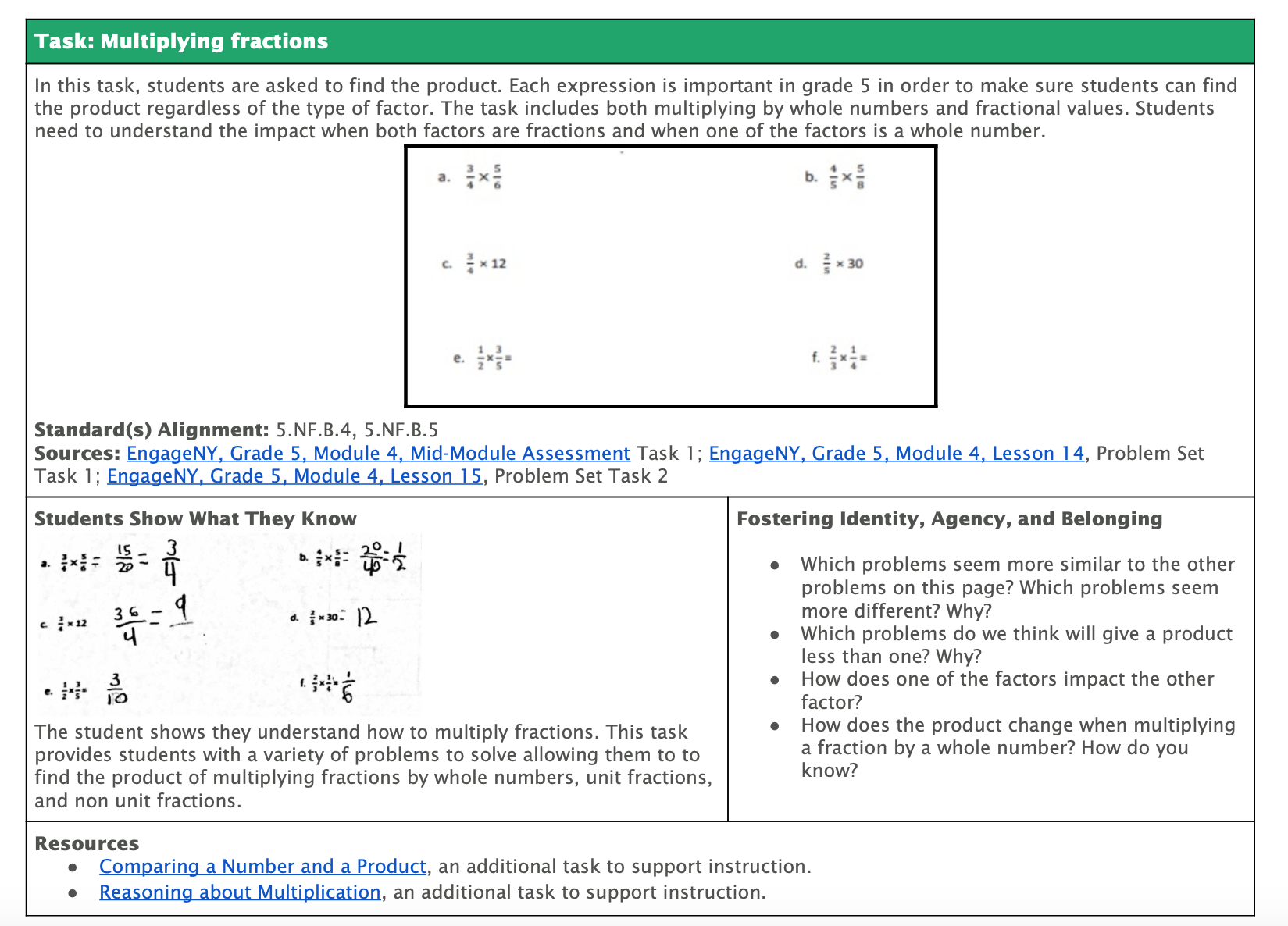 For each task, you will find:
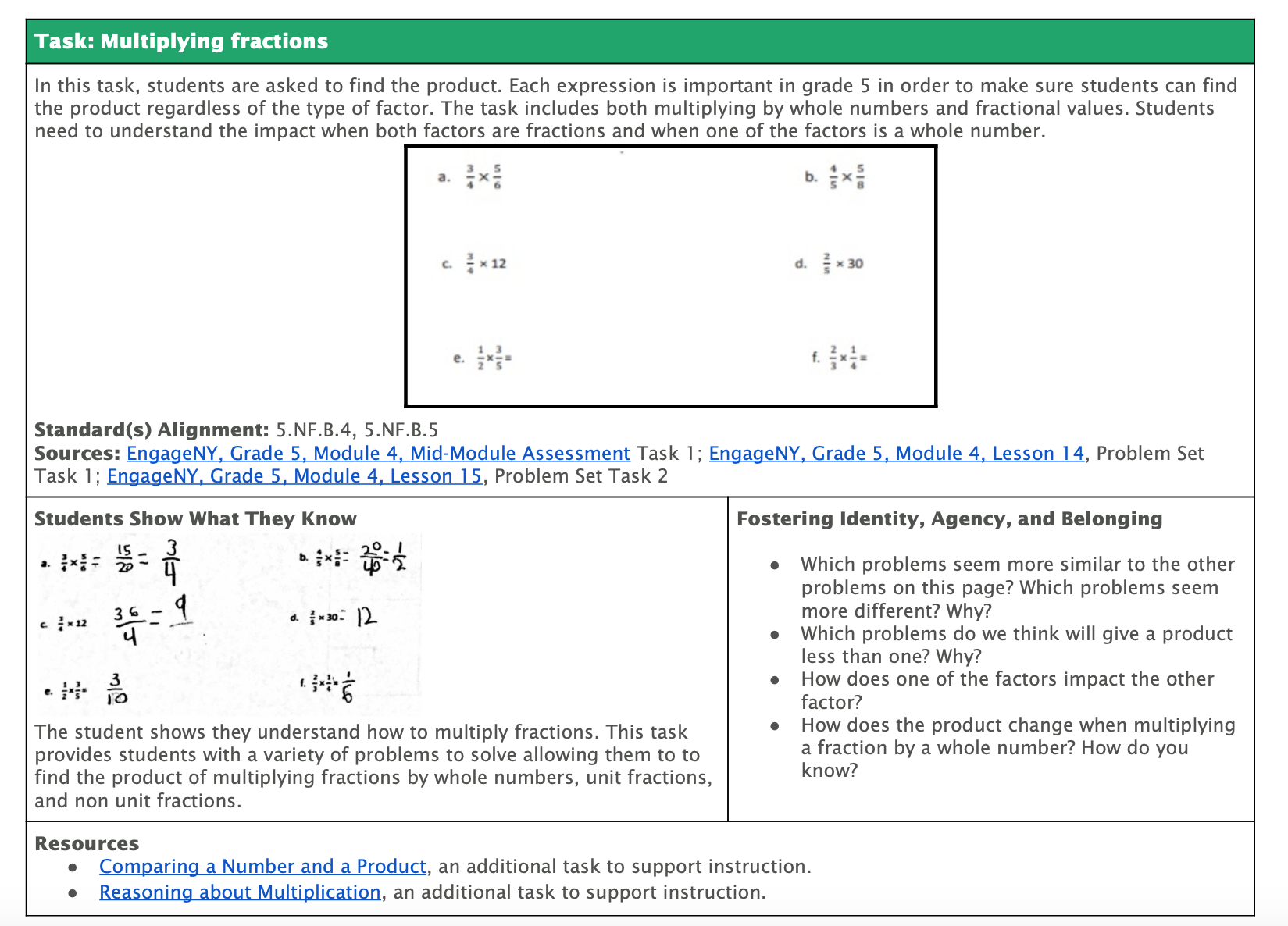 Entry Level Tasks
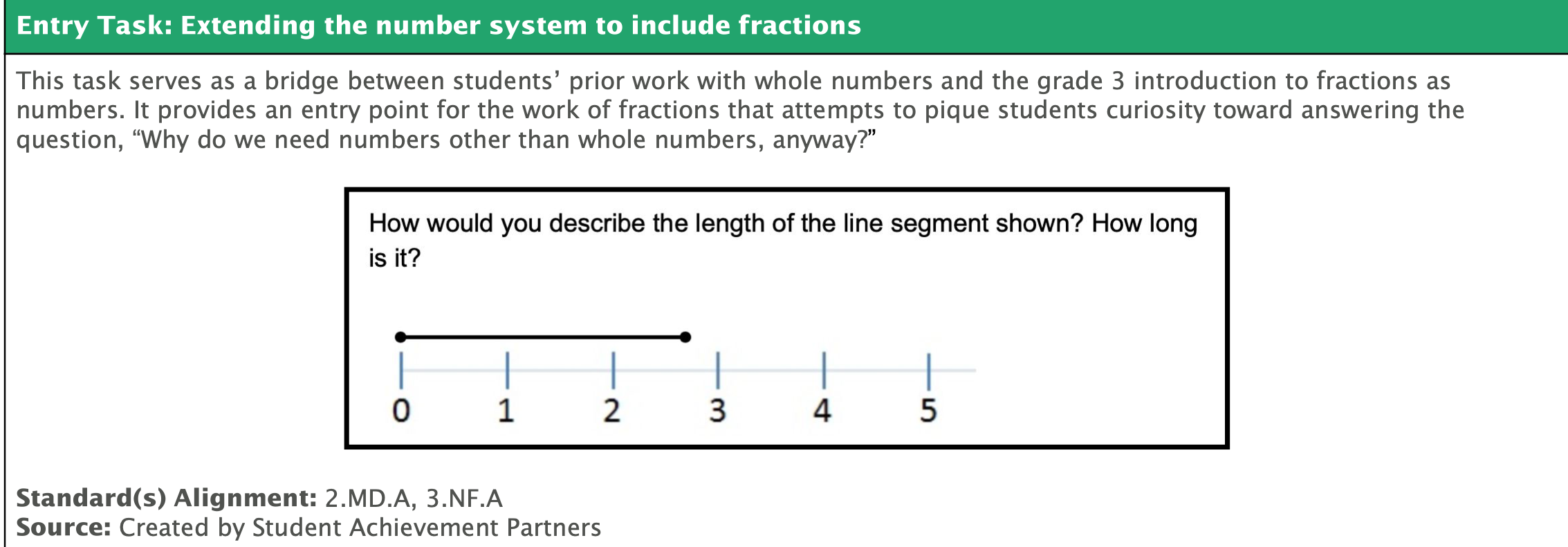 Share your responses in the chat.
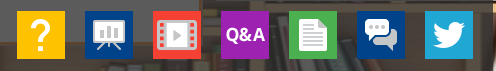 Let’s Hear from You!
What question would you ask the student in the video to help her better understand the length of the segment?
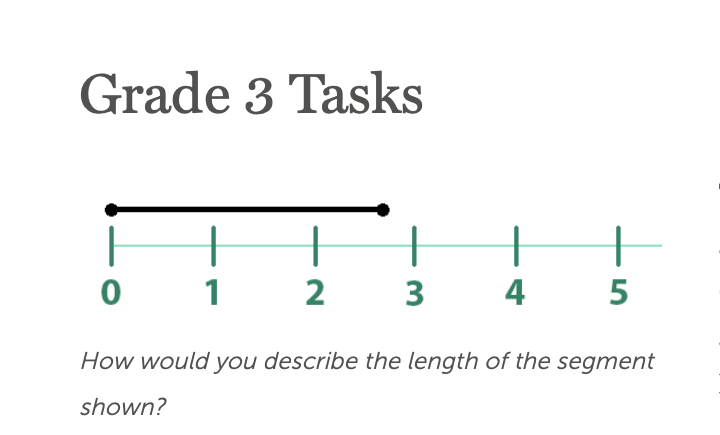 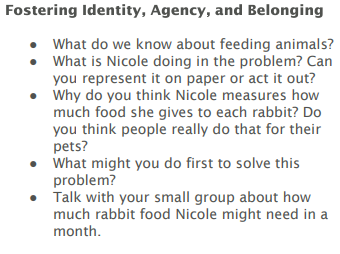 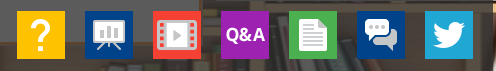 Grade 4 Example
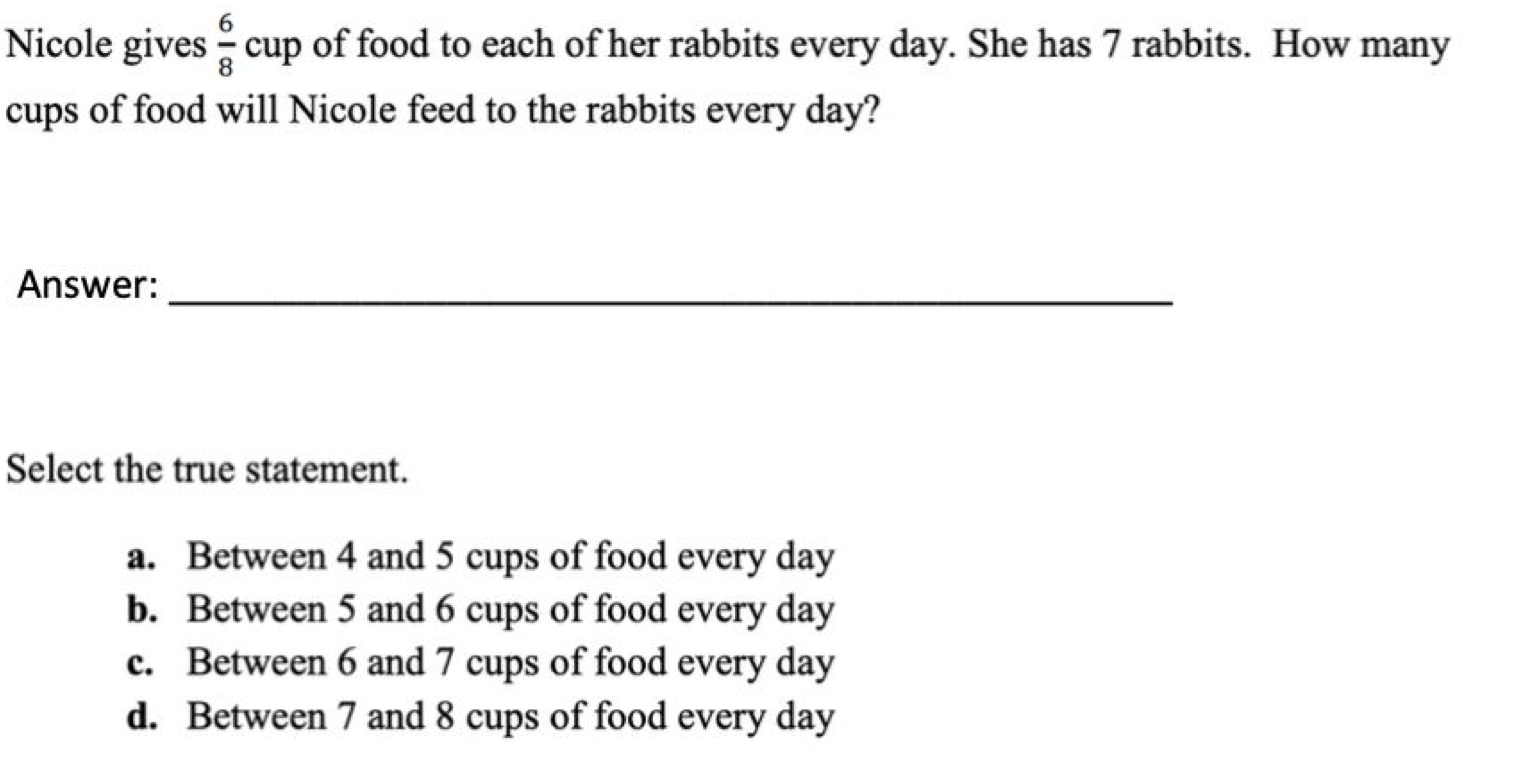 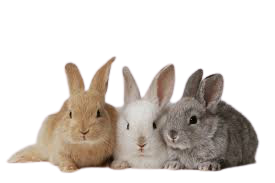 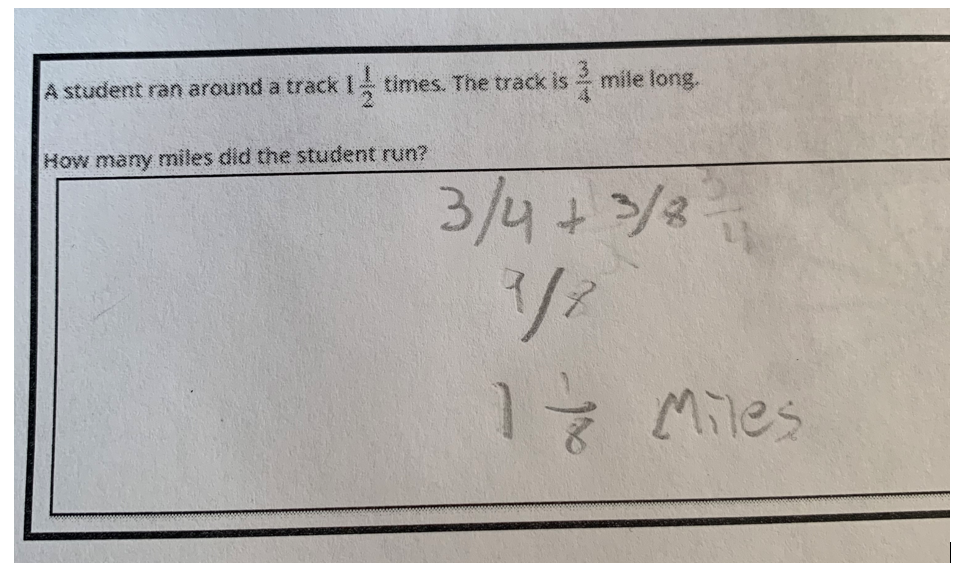 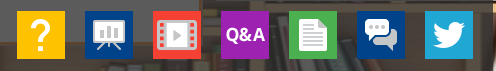 Grade 5 Example
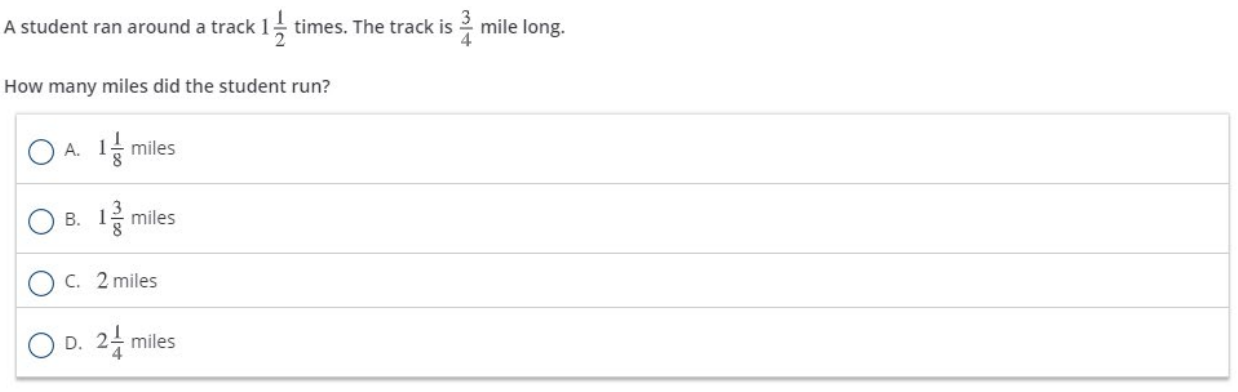 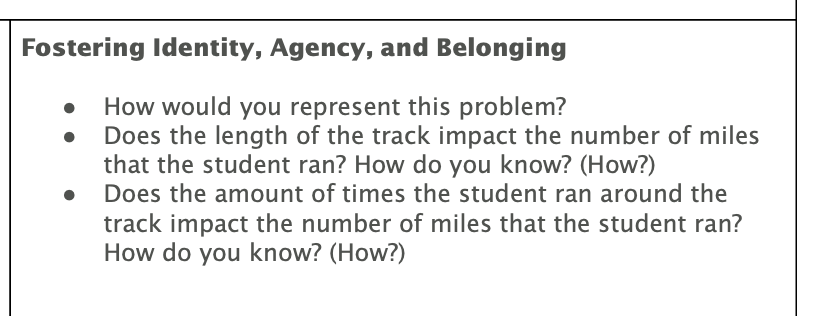 Share your responses  in the chat.
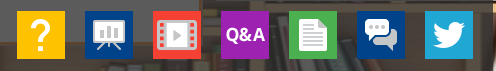 Let’s Hear from You!
How does understanding fractions as numbers impact future grade level understanding?
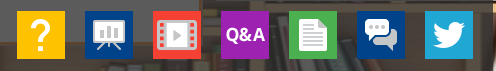 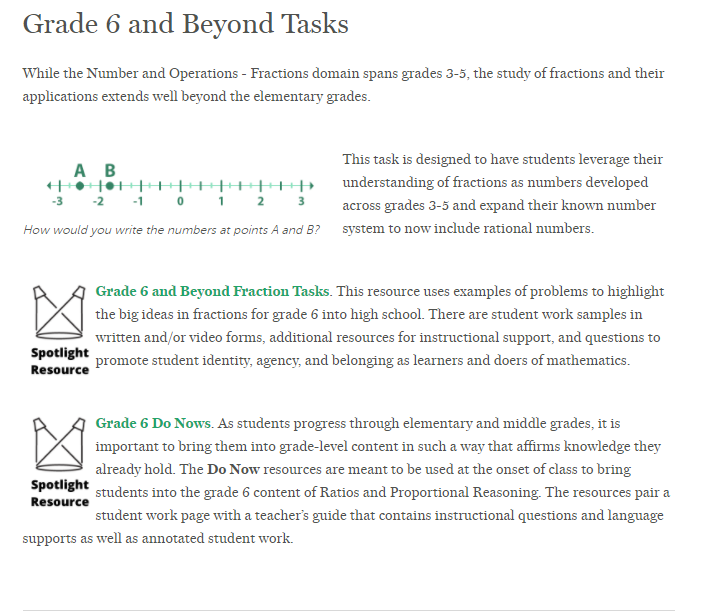 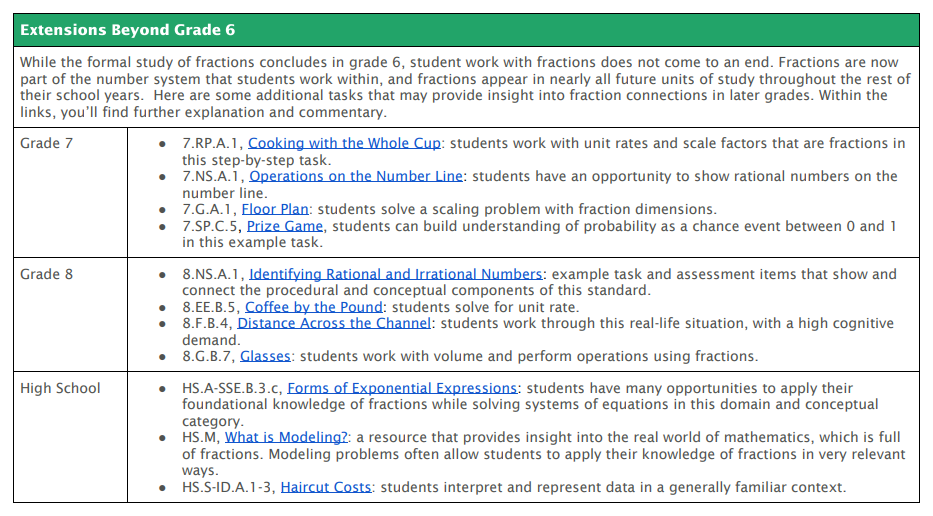 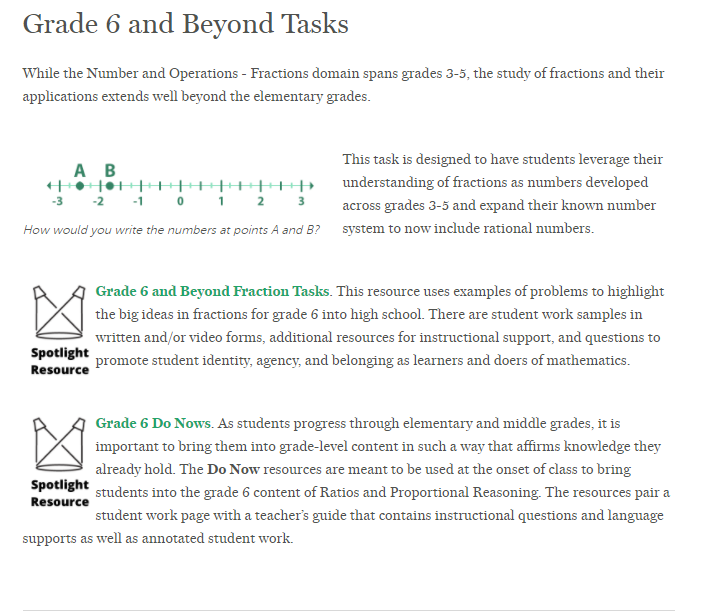 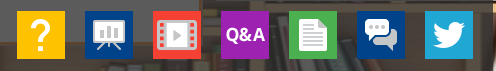 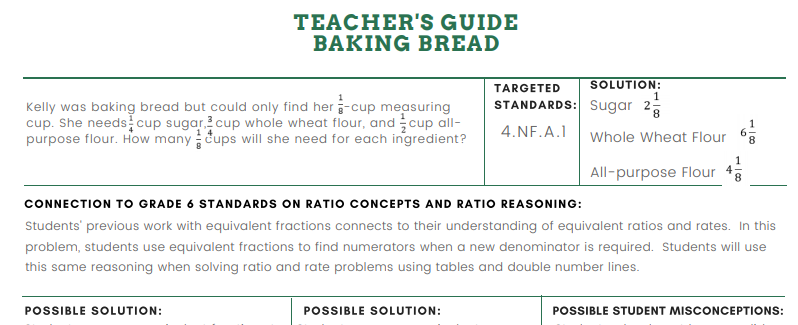 Section 3: Resources for Coaches and Instructional Leaders
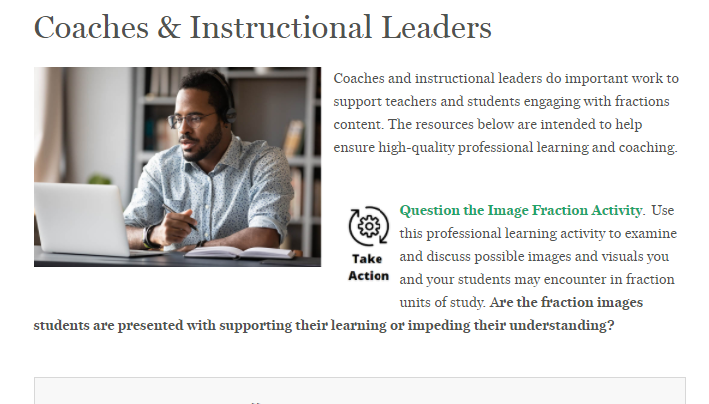 Resources to Support All Learners
Resources to Support Adult Learners
Resources to Support Equitable Instruction
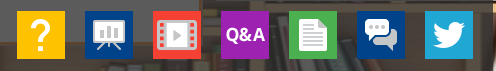 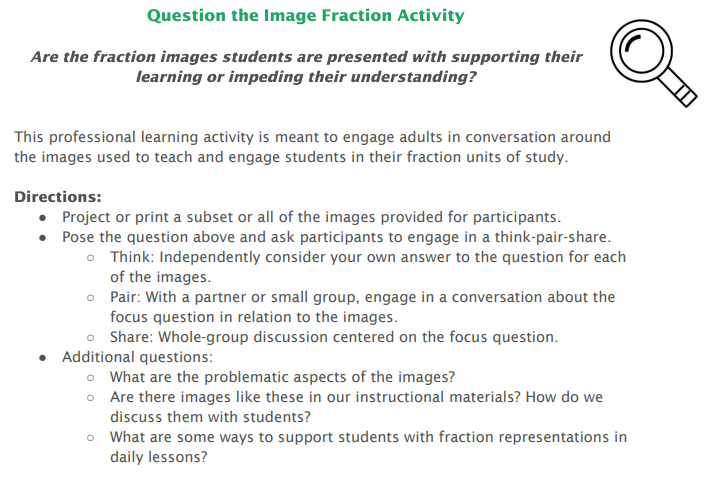 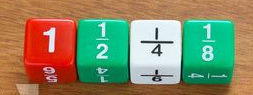 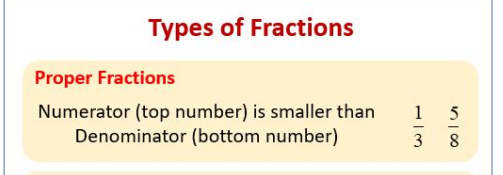 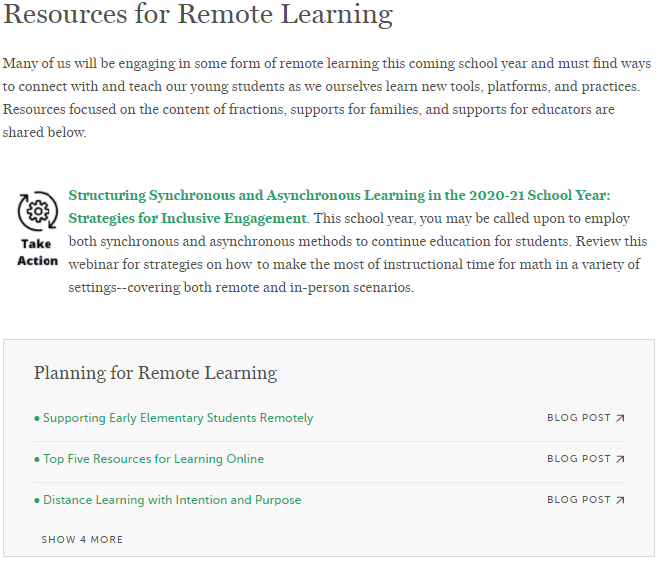 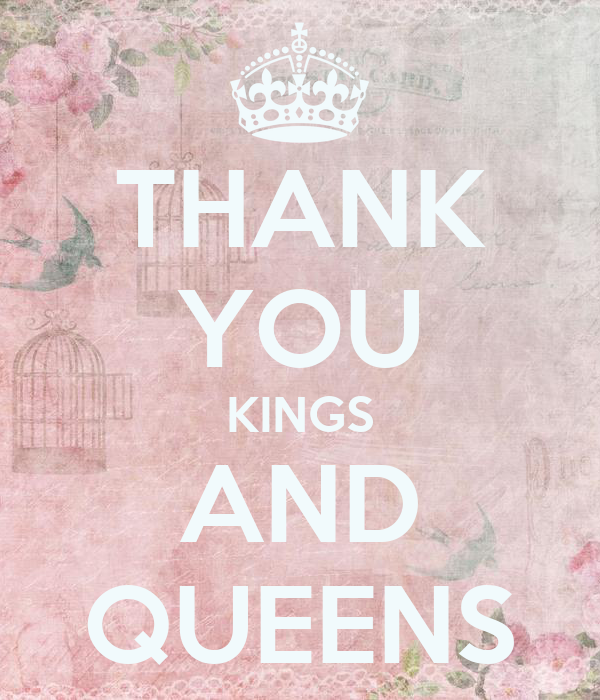 Questions for Our Guests?
Join our network!
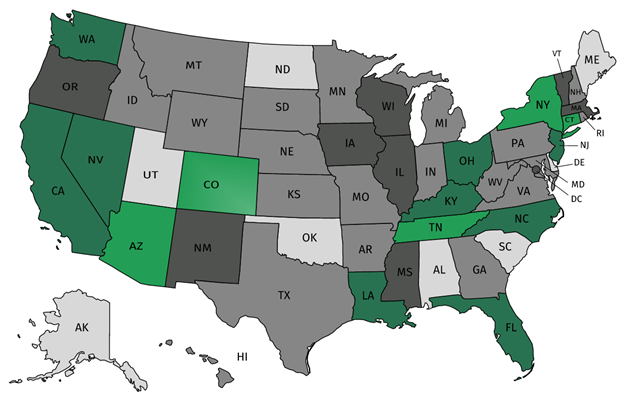 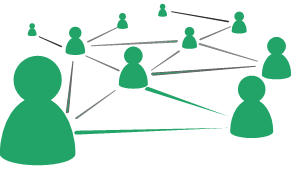 Join a national network of educators
Connect with state networks
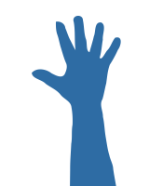 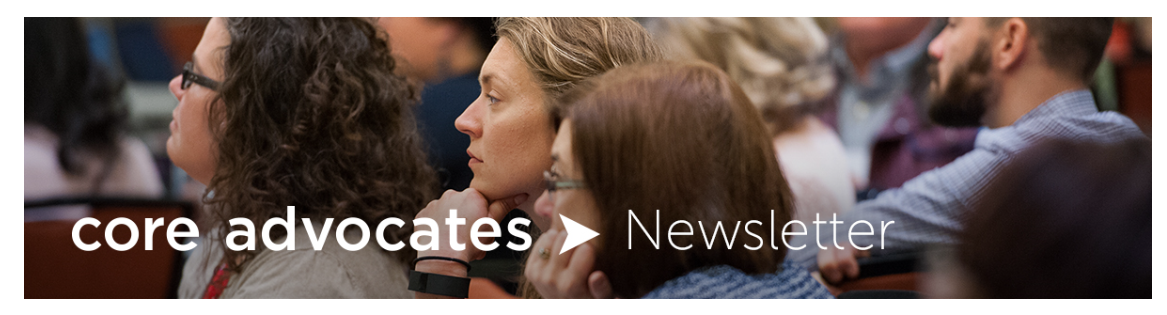 Be a part of creating new tools and resources in partnership with SAP
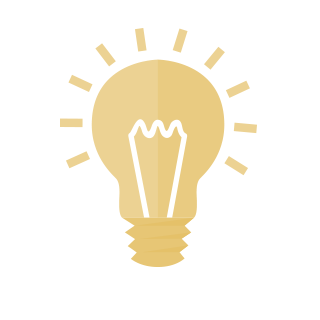 Keep up to date on free resources, upcoming SAP webinars/professional learning opportunities, job postings and more!
Please Join Us!
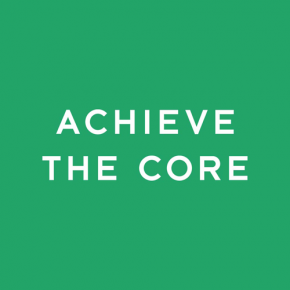 https://achievethecore.org/ca-signup
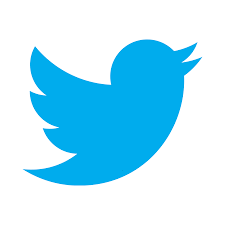 Twitter: twitter.com/achievethecore
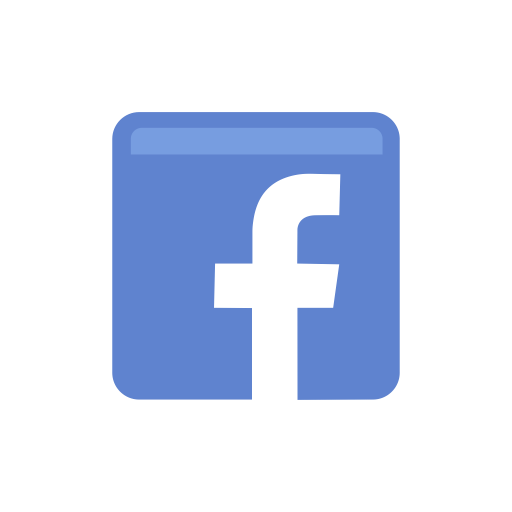 Facebook: facebook.com/achievethecore
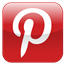 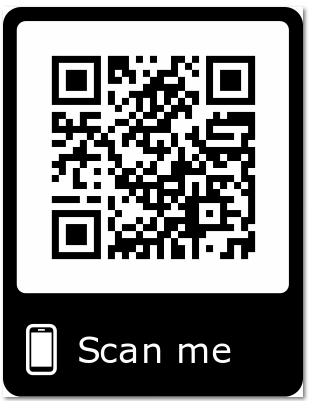 Pinterest: pinterest.com/achievethecore
Thank You!